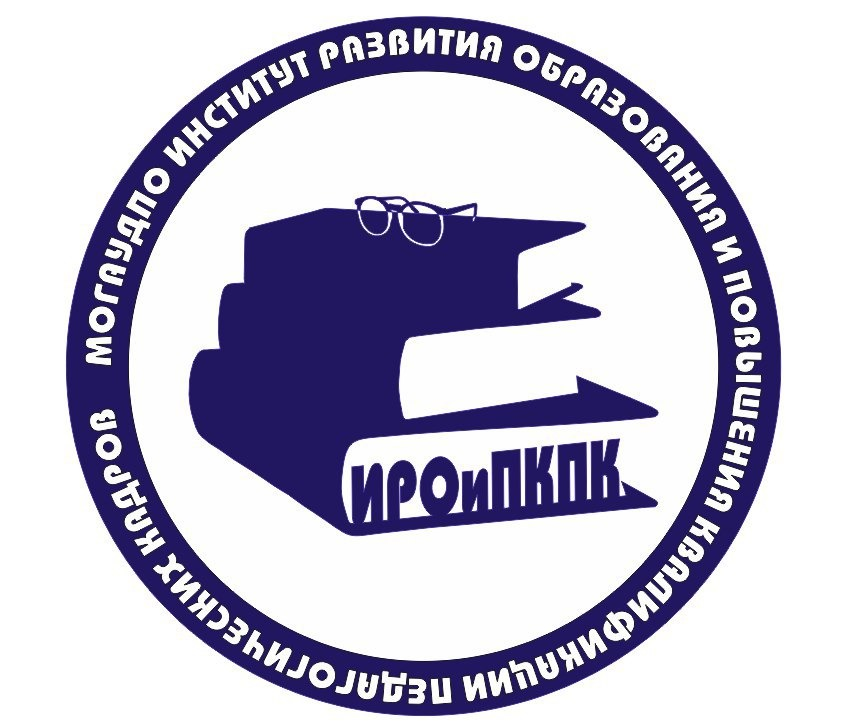 Круглый стол «Роль гуманитарного образования в формировании личности участников образовательных отношений»
Магадан
28 мая 2021
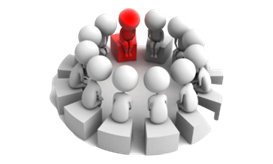 Современное гуманитарное знание: вызовы времени.
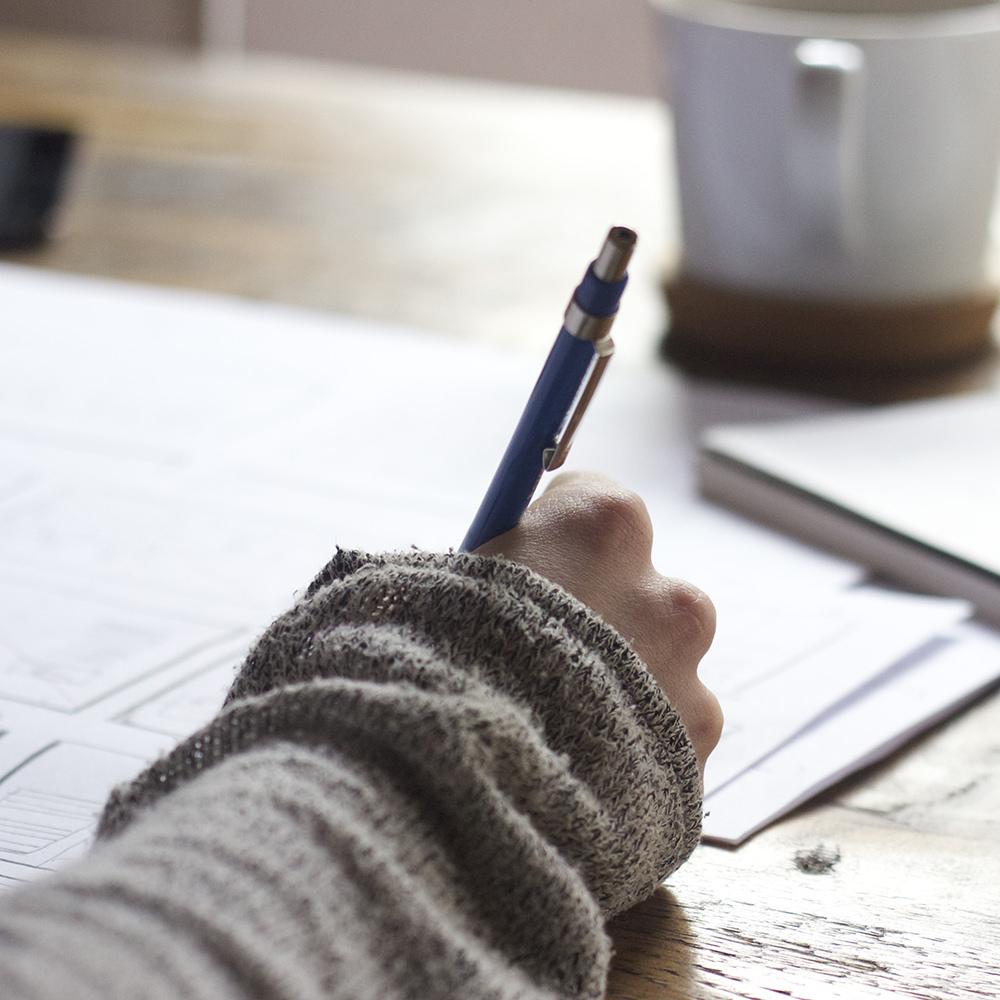 Баюкова Надежда Олеговна, кандидат педагогических наук, доцент,  заведующий кафедрой «Развития образовательных систем»   МОГАУ ДПО «ИРОиПКПК»
2
ГУМАНИТАРНОЕ ОБРАЗОВАНИЕ приоритетное развитие общекультурных компонентов в содержании образования, направленное на формирование личностной зрелости обучаемых.Педагогический словарь. — М.: Академия. Г. М. Коджаспирова, А. Ю. Коджаспиров. 2005.
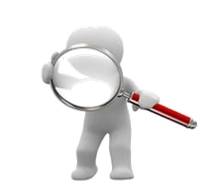 3
Гуманитарное знание является важной составляющей  фундаментального образования.
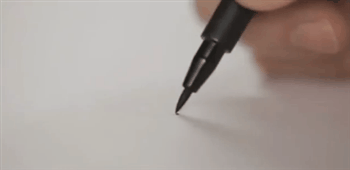 4
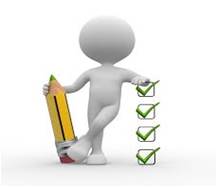 5
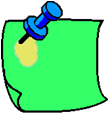 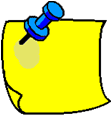 6
Просвещение — это «выход человека из состояния несовершеннолетия... Несовершеннолетие — это неспособность пользоваться своим рассудком без руководства и со стороны кого-нибудь другого». 

Кант И. Ответ на вопрос: что такое Просвещение? // Собр. Соч. в 8 тт. М.: Чоро, 1994. Т.8. С.29-37.
7
Гуманитарное образование — это…
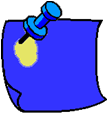 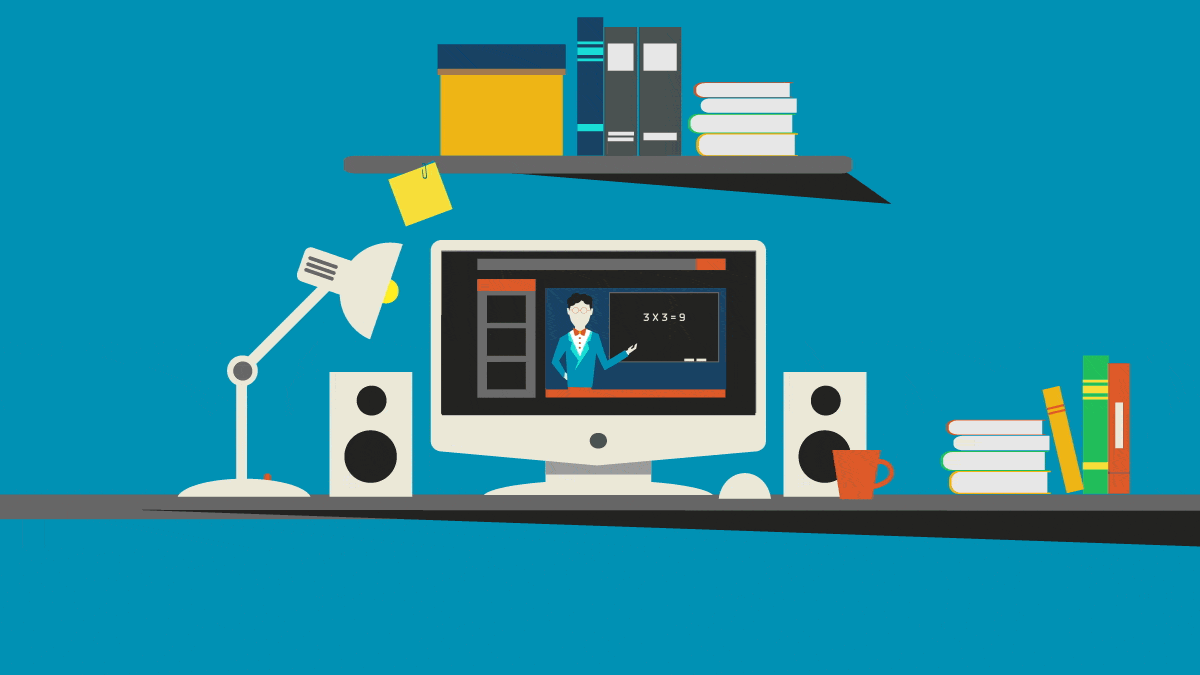 8
Благодарю за внимание.
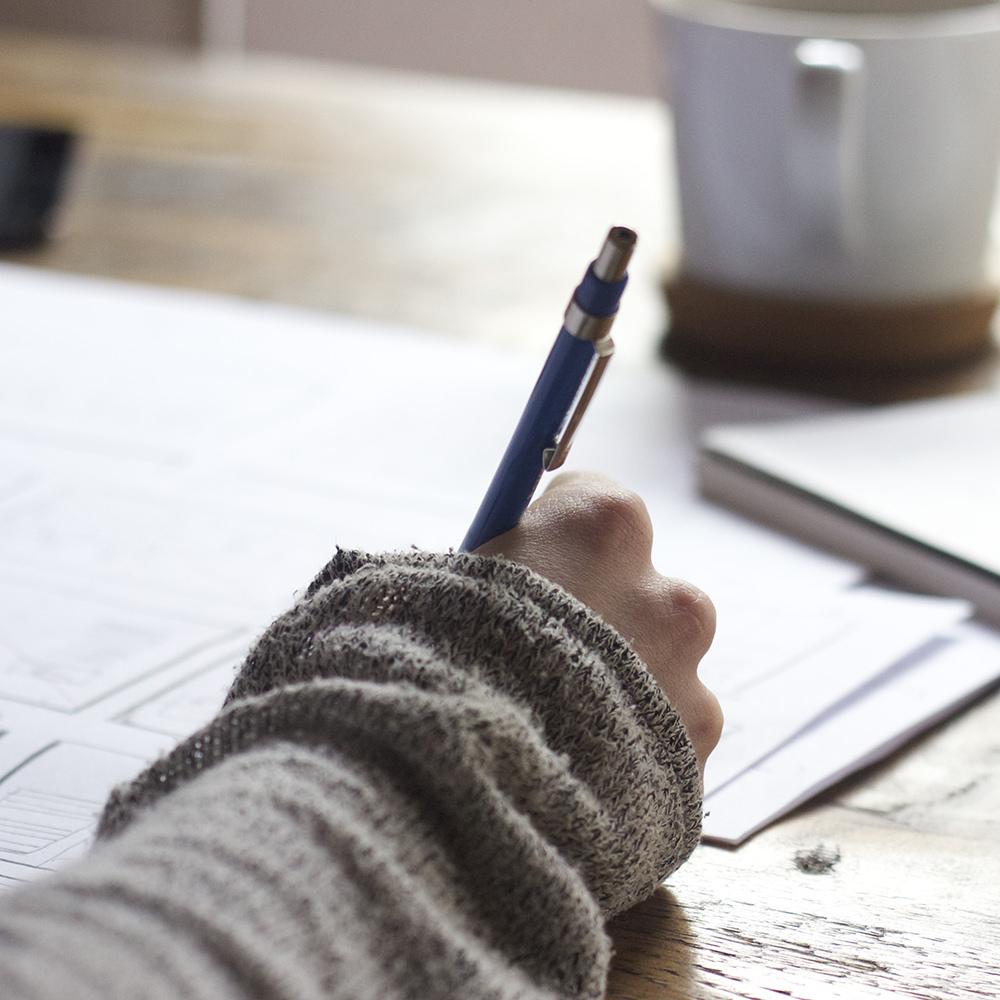 Остались вопросы?
 
nob80@inbox.ru
9